KIEÅM TRA BAØI CUÕ
* Theo em Thieân hoaøng Minh Trò tieán haønh caûi caùch vôùi nhöõng noäi dung naøo? 
-Veà chính trò: Xaùc laäp quyeàn thoáng trò cuûa taàng lôùp quí toäc tö saûn,  ban haønh hieán phaùp 1889, thieát laäp cheá ñoä quaân chuû laäp hieán.
-Veà kinh teá: Thoáng nhaát thò tröôøng tieàn teä, phaùt trieån kinh teá tö baûn chuû nghóa ôû noâng thoân, xaây döïng cô sôû haï taàng, ñöôøng saù, caàu coáng…
-Veà quaân söï: Toå chöùc vaø huaán luyeän quaân ñoäi theo kieåu phöông Taây, thöïc hieän cheá ñoä nghóa vuï quaân söï, phaùt trieån kinh teá quoác phoøng.
Veà giaùo duïc:Thi haønh chính saùch giaùo duïc baét buoäc, chuù troïng noäi dung KH-KT, cöû hoïc sinh öu tuù du hoïc phöông Taây.
-> Cuoái theá kæ XIX ñaàu theá kæ XX Nhaät Baûn trôû thaønh moät nöôùc tö baûn coâng nghieäp
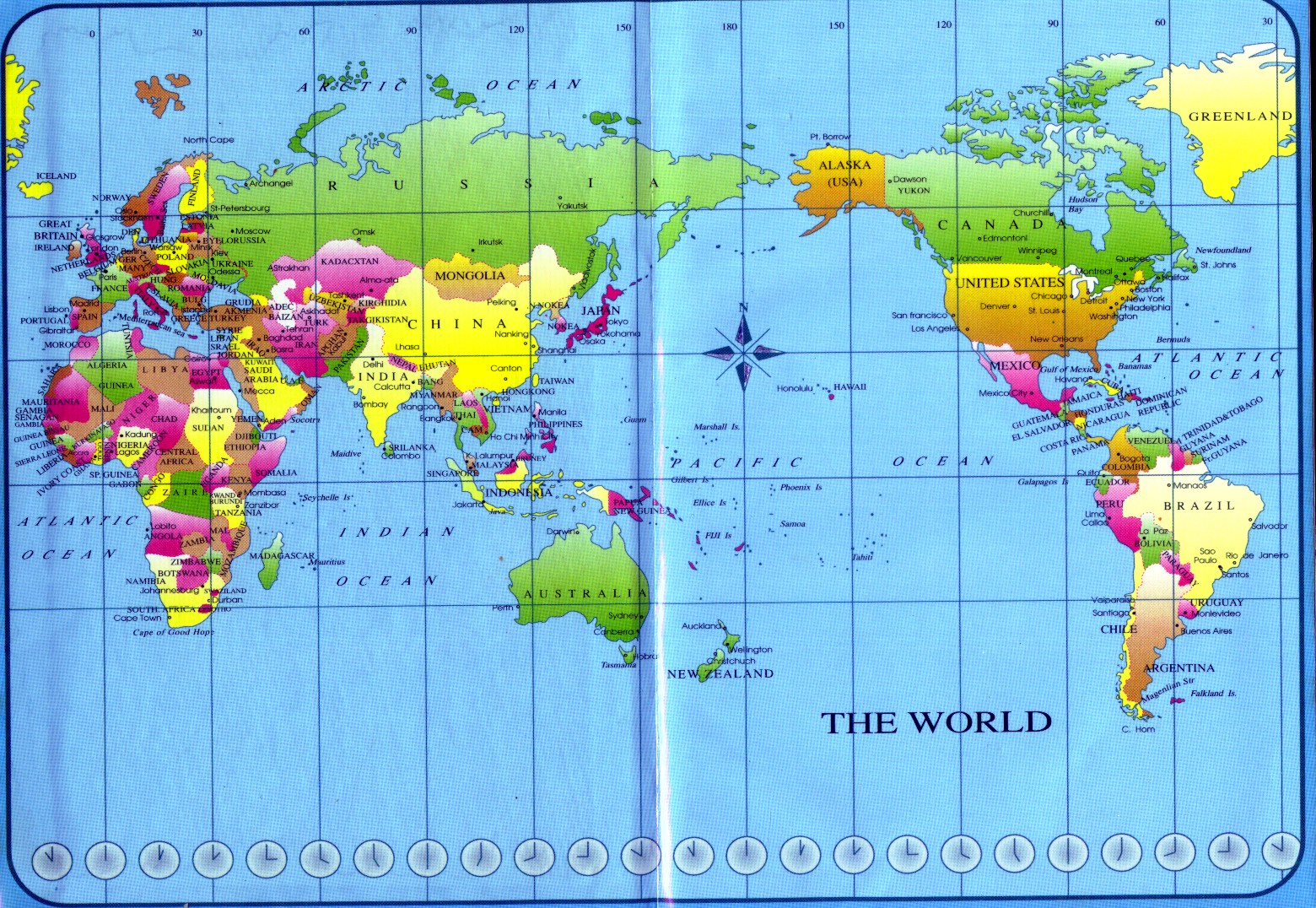 Chương IV -
Bài 13.
TIẾT 20 - CHIẾN TRANH THẾ GIỚI 
THỨ NHẤT (1914 – 1918).
Thảo luận
1. B¶ng so s¸nh vÒ vÞ trÝ cña c¸c nước Anh, Ph¸p, §øc, MÜ trong s¶n xuÊt c«ng nghiÖp
2. Thuộc địa của các §Õ quèc Anh (33 triÖu km2 víi 400 triÖu người =1/4 diÖn tÝch vµ 1/4 d©n sè thÕ giíi, gÊp 12 lÇn thuéc ®Þa cña §øc, gÊp 3 lÇn thuéc ®Þa cña Ph¸p).
Dùa vµo nh÷ng th«ng tin trên h·y nªu nguyªn nh©n s©u xa dÉn ®Õn cuéc chiÕn tranh thÕ giíi lÇn thø nhÊt?
Tiết 21, Bài 13:
CHIẾN TRANH THẾ GIỚI THỨ NHẤT (1914–1918) (Tiết 1)
Sự phân chia thuộc địa.
I. NGUYÊN NHÂN  DẪN ĐẾN CHIẾN TRANH THẾ GIỚI THỨ NHẤT:
1. Nguyên nhân sâu xa dẫn đến chiến tranh:
+  Sự phát triển không đồng đều của chủ nghĩa tư bản
+  Mâu thuẫn giữa các nước đế quốc ngày càng gay gắt
Tiết 21 - Bài 13:
CHIẾN TRANH THẾ GIỚI THỨ NHẤT (1914–1918) (Tiết 1)
NGA- NHẬT
1904-1905
MĨ-TÂY BAN NHA
1898
ANH  -  BÔ-Ơ 1899-1902
Các cuộc chiến tranh giành thuộc địa 
giữa các nước đế quốc.
I. NGUYÊN NHÂN  DẪN ĐẾN CHIẾN TRANH THẾ GIỚI THỨ NHẤT:
1. Nguyên nhân sâu xa dẫn đến chiến tranh:
+  Sự phát triển không đồng đều của chủ nghĩa tư bản
+  Sự mâu thuẫn giữa các nước đế quốc ngày càng gay gắt
Hình thành ra hai khối quân sự chống đối lẫn nhau:
  Đức- Áo - Hung – Italia  > <  Anh - Pháp - Nga
Phe hiệp ước
Phe liên minh
Cả hai khối này đều ráo riết chạy đua vũ trang chuẩn bị chiến tranh
CHÚ GIẢI
Phe liên minh
Phe hiệp ước
Nước trung lập
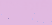 Biên giới Q. gia
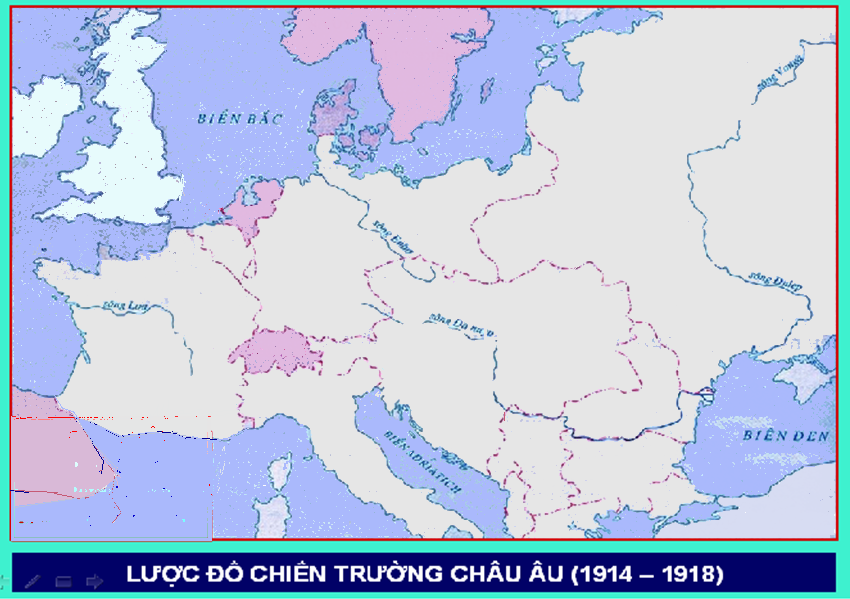 NA UY
THUY ĐIỂN
Ailen
NGA
ANH
PHẦN LAN
ĐỨC
PHÁP
ÁO-HUNG
Thụysĩ
Hunggari
Italia
Xec bi
Bungari
Anbani
Hy lạp
THỔNHĨ KỸ
LƯỢC ĐỒ CHÂU ÂU CUỐI THẾ KỶ XIX ĐẾN NĂM 1914
- Khối Liên minh gồm những nước nào?  Khối Hiệp ước gồm những nước nào?
BÀI 13 CHIẾN TRANH THẾ GIỚI THỨ NHẤT (1914-1918)
I. NGUYÊN NHÂN CỦA CHIẾN TRANH
1. Nguyên nhân sâu xa:
2. Nguyên nhân trực tiếp:
28/6/1914 , Thái tử Áo – Hung bị ám sát.
28/6/1914 , Th¸i tö ¸o - Hung bÞ ¸m s¸t
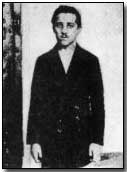 Th¸i tö FRANZ FERDINAND tại Sarajevo
Gavrilo Princip
BÀI 13 CHIẾN TRANH THẾ GIỚI THỨ NHẤT (1914-1918)
I. NGUYÊN NHÂN CỦA CHIẾN TRANH
II. DIỄN BIẾN CỦA CHIẾN TRANH
1.Giai đoạn thứ nhất 1914-1916
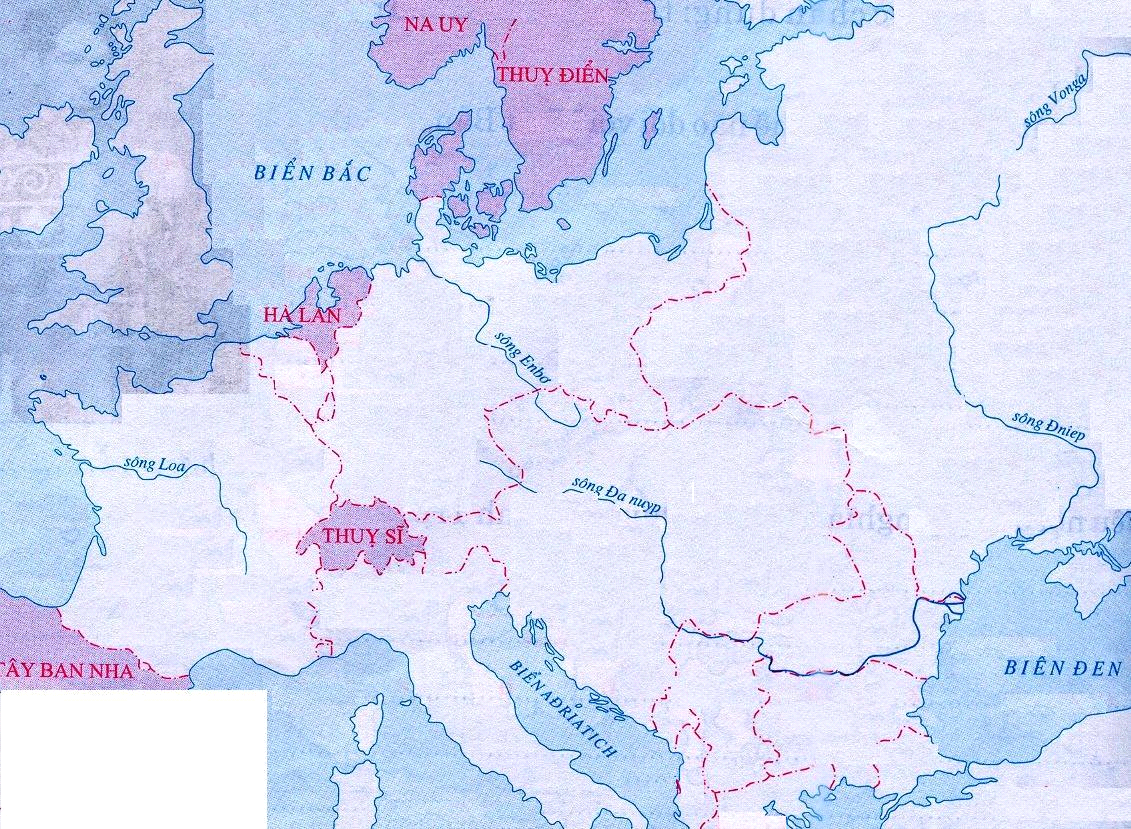 Ai
-
len
Anh
Nga
BỈ
ĐỨC
Ph
á
p
Á
o
–
Hung
Ru
-
ma
-
ni
Italia
CHÚ GIẢI
X
é
c
-
bi
Bun
-
ga
-
ri
Phe liên minh
An
-
Phe hiệp ước
ba
-
ni
Biên giới quốc gia
THỔ NHĨ KỲ
HY LẠP
LƯỢC ĐỒ CHIẾN TRƯỜNG CHÂU ÂU ( 1914-1918)
4/8, Anh tuyên   chiến với Đức
Chiến tranh bùng nổ
- 1/8, Đức tuyên chiến với Nga
28/7/1914, Áo - Hung tuyên chiến với Xécbi
3/8, Đức tuyên chiến với Pháp
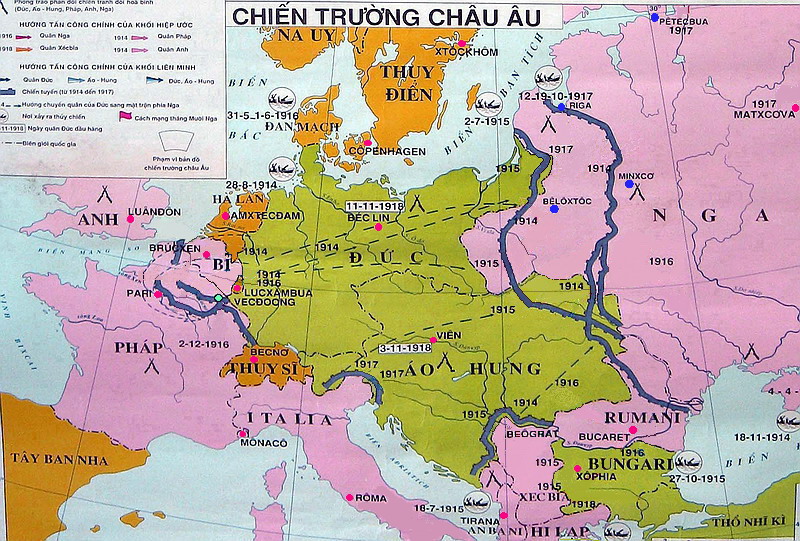 CHIẾN TRANH THẾ GIỚI THỨ NHẤT 
(1914-1918)
1914
- Ngày 3/8/1914,Đức dồn toàn lực lượng về mặt trận phía Tây, tràn qua Bỉ và đánh sâu vào Pháp=>Pari bị uy hiếp
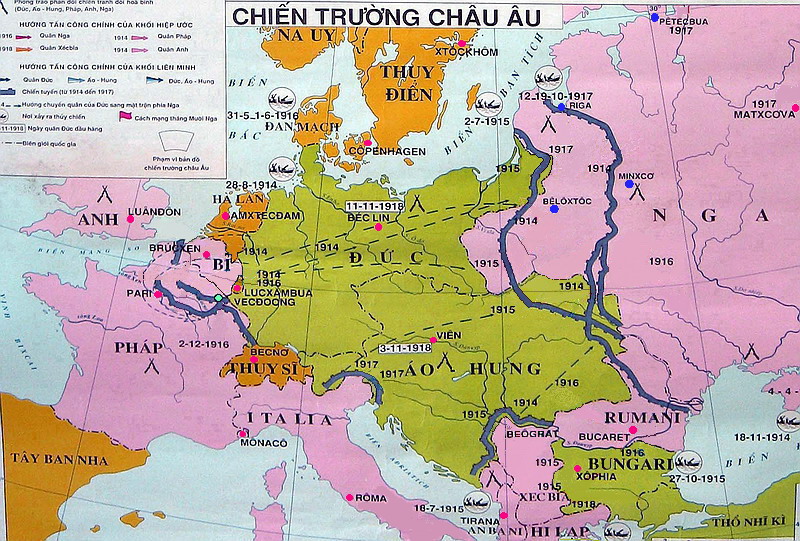 1914
- Giữa lúc Đức tấn công Pháp, Nga tấn công vào Đông Thổ, buộc Đức phải rút quân về => Pháp được giải nguy.
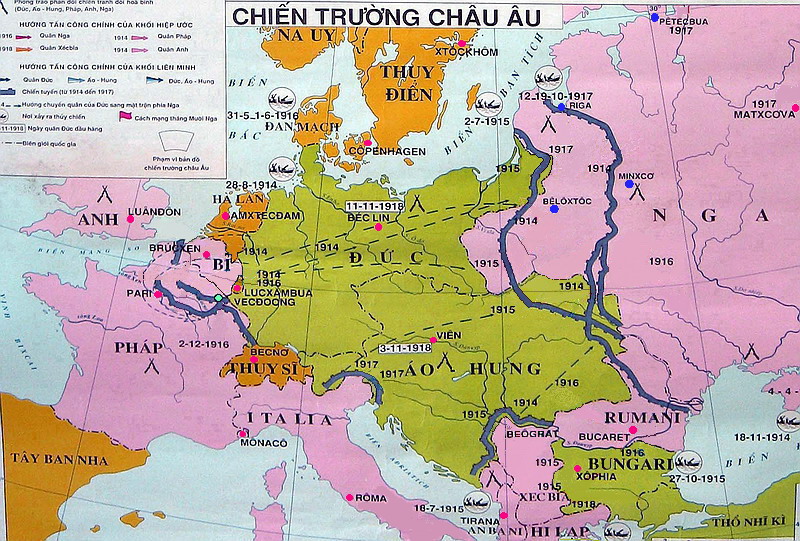 1915
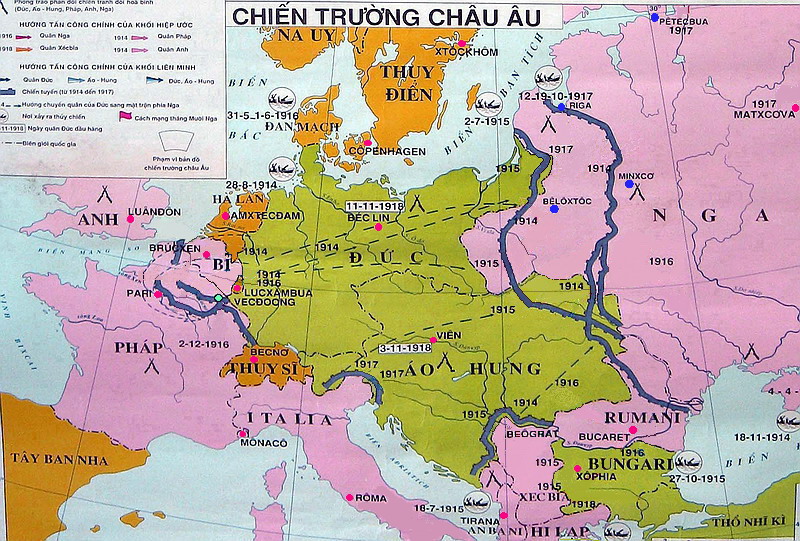 II) NHỮNG DIỄN BIẾN CHÍNH CỦA CHIẾN SỰ:
1) Giai đoạn thứ nhất (1914 - 1916)
+ Năm 1914 ở phía Tây, Đức dùng kế hoạch chớp nhoáng đánh chiếm Bỉ rồi uy hiếp Pari.
+ Tại mặt trận phía Đông, quân Nga tấn công quân Đức cứu nguy cho Pháp.
=>  Hai bên vào thế cầm cự nhưng ưu thế  thuộc về phe liên minh.
Vũ khí phương tiện chiến tranh hiện đại được sử dụng vào cuộc chiến
Xe t¨ng
Trọng pháo của  Pháp
M¸y bay cña §øc
ChiÕn tranh tµu ngÇm kh«ng h¹n chÕ
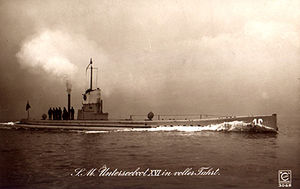 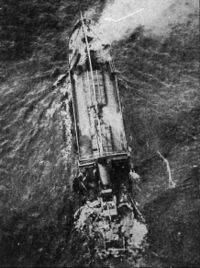 Tµu ngÇm hiÖn ®¹i cña §øc
Tµu hµng Anh bÞ ®¸nh ®¾m
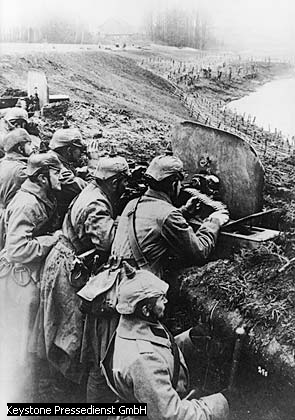 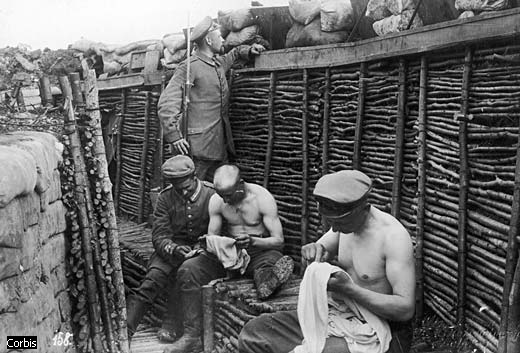 Nga
§øc
Chiến tuyến cầm cự  giữa quân Nga và Đức 1915
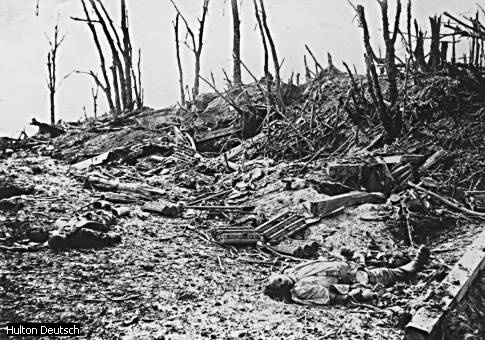 HËu qu¶ sau Vecdoong
11
1. Vì sao gọi cuộc chiến tranh này là chiến tranh thế giới?
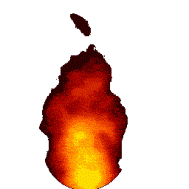 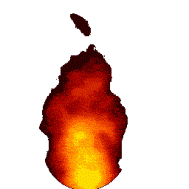 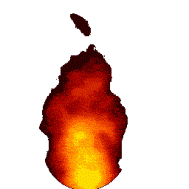 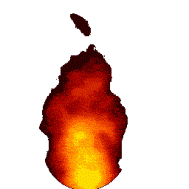 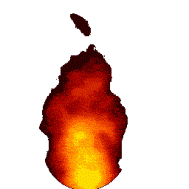 Lúc đầu chỉ 5 nước, sau đó lôi kéo đến 38 nước tham gia hàng triệu người chết vì giai cấp thống trị của các nước đế quốc.
Daën doø vaø chuaån bò tieát hoïc tieáp Theo
* Baøi ñang hoïc:
Hoïc thuoäc nguyeân nhaân, duyeân côù, dieãn bieán chieán tranh giai ñoaïn thöù nhaát
-Baøi taäp: laäp baûng nieân bieåu nhöõng söï kieán chính cuûa chieán tranh ôû giai ñoaïn thöù nhaát.
    * Baøi tieáp theo:
-Ñoïc vaø soaïn dieãn bieán giai ñoaïn thöù hai vaø keát cuïc cuûa chieán tranh.
-Söu taàm tö lieäu, tranh aûnh boå sung noäi dung baøi hoïc.